Europa im MittelalterGrundzüge der mittelalterlichen Geschichte vom vorläufigen Ende des weströmischen Kaisertums 476 bis zur Entdeckung Amerikas 1492
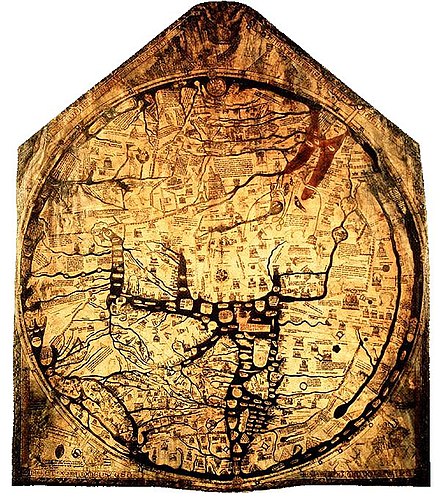 https://upload.wikimedia.org/wikipedia/commons/thumb/1/17/Hereford_Mappa_Mundi_1300.jpg/440px-Hereford_Mappa_Mundi_1300.jpg
Synopse (Epochal)
Das Mittelalter und seine Teilepochen
Frühmittelalter 500-1050

Hochmittelalter 1050-1250

Spätmittelalter 1250
Das Mittelalter und seine Teilepochen
Frühmittelalter 500-1050
400-600/700   Völkerwanderung
700-900            Karolinger
900-1050          Saeculum obscurum

Hochmittelalter 1050-1250
1050-1150       Investiturstreit
1150-1250       Stauferzeit

Spätmittelalter 1250-1500
1250-1400      Krisenzeit
1400-1500      Renaisance
Der Zerfall(Völkerwanderung)
Themen:
Auflösung der Reichsstruktur
Arianismus
Mission
Charakteristika:
Übergangszeit
Transformation und Kontinuität
Der Aufbruch(Karolinger)
Themen:
Konfrontation mit dem Islam
Konkurrenz mit Byzanz
Karolingische Renaissance
Wikinger
Charakteristika:
Expansion und Neubeginn
Das Erstarken(Das dunkle Jahrhundert)
Themen:
Wikinger
Abwehrerfolge gegen Sarazenen
Ottonen
Charakteristika:
Endphase der Mission
Dekadentes Papsttum
Beginn von Reformbestrebungen
Das Erwachen(Investiturstreit)
Themen:
Kirchenreform und Investiturstreit
Kreuzzüge
Scholastik
Charakteristika:
Expansion
Religiöser Eifer und Fanatismus
Rationalität
Das Erstarren(Stauferzeit)
Themen:
Papsttum und Kaisertum 
Kreuzzüge
Rittertum
Lehnswesen
Charakteristika:
Institutionalisierung
Hofkultur
Urbanisierung/Kommunalisierung
Das Leiden(Krisenzeit 14. Jh.)
Themen:
Pest
Schisma
Hundertjähriger Krieg
Charakteristika:
Krise der Institutionen
Territorialisierung
Ökonomisierung
Das Ende(15. Jahrhundert)
Themen:
Konziliarismus
Renaissance
Osmanen
Entdeckungsfahrten
Charakteristika:
Moralismus
Technische Neuerungen
Reformdrang
Reaktionäre Tendenzen